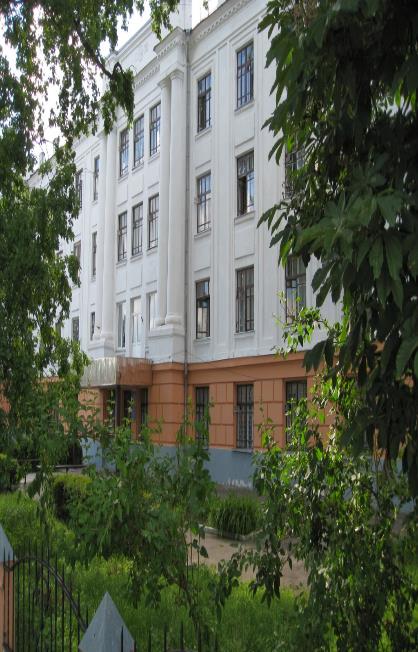 ПЕДАГОГІЧНА РАДА № 4
СПІЛЬНЕ ЗАСІДАННЯ ПР ТА РЛ № 1

ТРАВЕНЬ, 2022
ПИТАННЯ ДЛЯ ОБГОВОРЕННЯ

Про результати річної атестації ліцеїстів, переведення, відрахування та нагородження ПЛ за високі досягнення в навчанні,  ПГ за особливі успіхи у вивченні окремих предметів, затвердження претендентів на Ліцейський олімп.

Про нагородження Золотими та Срібними медалями випускників ліцею (спільне засідання).

Про моральне та матеріальне заохочення учасників освітнього процесу (спільне засідання).

Про ефективність організації фізичного виховання в ліцеї та про медико-педагогічний контроль за фізичним вихованням учнів у 2021-2022 н.р.
Про стан роботи з питань ОП, БЖ у 2021-2022 н.р.
ПРО РЕЗУЛЬТАТИ РІЧНОЇ АТЕСТАЦІЇ ЛІЦЕЇСТІВ
ПРО РЕЗУЛЬТАТИ РІЧНОЇ АТЕСТАЦІЇ ЛІЦЕЇСТІВ
НМТ
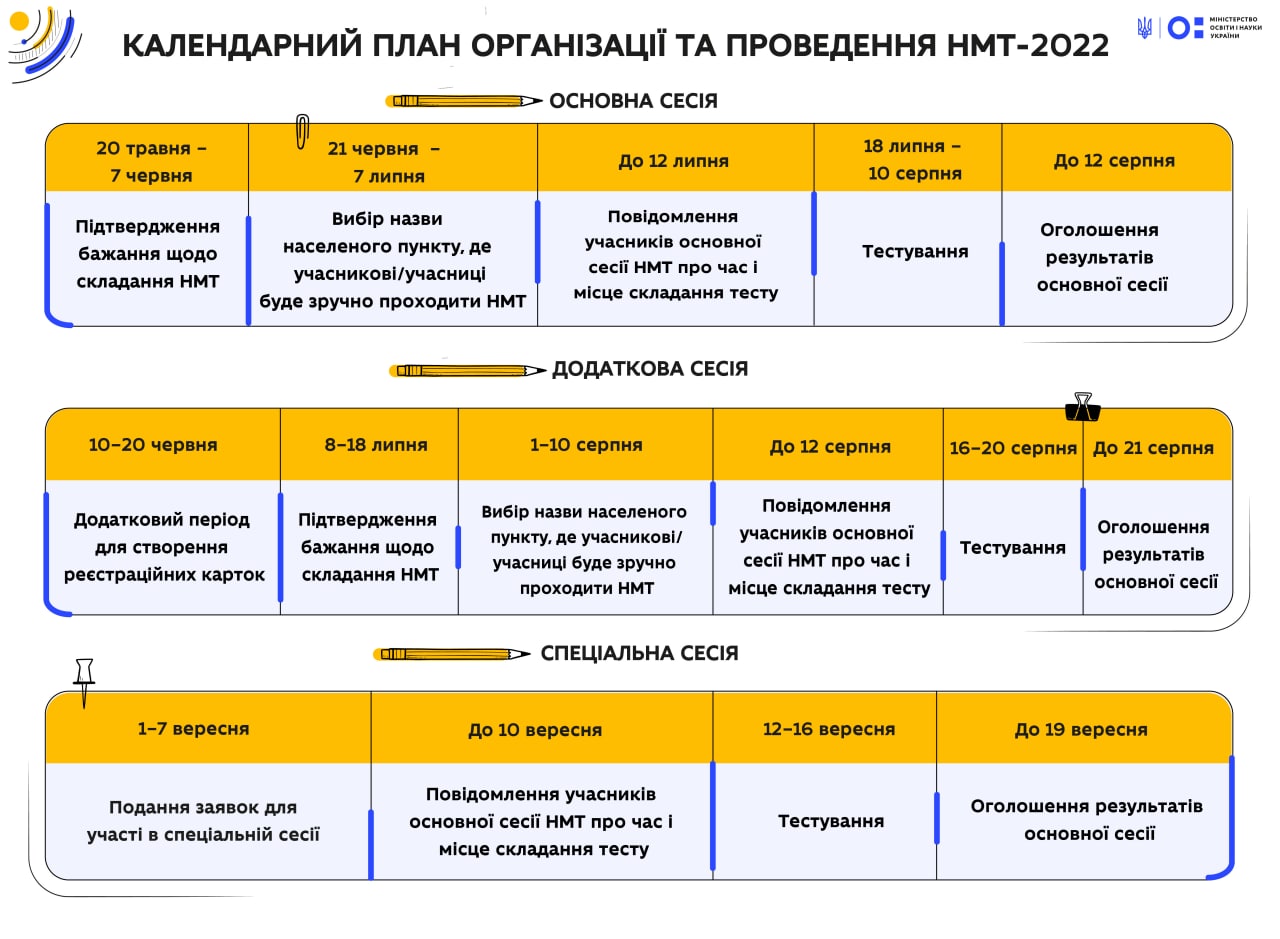 НАГОРОДЖЕННЯ ПЛ ТА ПГ
ПЛ
Бобчинець Діана 
Буряк Вікторія 
Данько Яна 
Примоченко Вікторія
Руденко Анастасія 
Сидоренко Вікторія 
Сукач Віта
Федорець Вікторія
Шимко Ольга
Яковлєва Аня
Гречуха Світлана
12. Краснолуцька Єлизавета
13. Нечепа Анна
14. Прощенко Вероніка
15. Шевченко Андрій
16. Шевченко Дмитро
17. Мехед Вікторія
18.Лубенець Руслана
18.Лубенець Руслана
19. Немченко Арсеній
20. Кулинко Вадим
21. Бойко Валерія
22. Динник Анастасія
23. Козачук Валерія
24. Кузуб Дарина
25. Іванова Вікторія
26. Дорошенко Вікторія

ПГ (69)
11 іноземної філології – 23
11 української філології – 27
11 математичного профілю – 19
ЛІЦЕЙСЬКИЙ ОЛІМП - 2022
Кривуця Роман – відповідальність року
Зінченко Юлія – відкриття року
Резвін Катерина – майстриня року
Іванова Вікторія – еколог року
Каїка Інна – старанність року
Хомич Лада – краєзнавець року
Примоченко Марина – співачка року
Прощенко Вероніка – майстер поетичного слова року
Карпенко Артур – активіст року
Кондращенко Аліна – художник року
Лесенко Софія – фотограф року
Лесенко Софія – фотограф року
Приходько Світлана – спортсмен року
Дворська Яна – хореограф року
Шевченко Валерія – старанність року
Малецький Роман - гордість ліцею 
? - надія року
МОРАЛЬНЕ І МАТЕРІАЛЬНЕ ЗАОХОЧЕННЯ УЧАСНИКІВ ОСВІТНЬОГО ПРОЦЕСУ
ПОРУШИТИ КЛОПОТАННЯ ПРО НАГОРОДЖЕННЯ
Сліпак Світлани Михайлівни – заступника директора з НВР – Почесною грамотою Міністерства освіти і науки України за сумлінну працю, професіоналізм, вагомий внесок у справу навчання й виховання підростаючого покоління.

Почесною грамотою Управління освіти і науки Чернігівської обласної державної адміністрації за вагомий внесок у справу навчання й виховання підростаючого покоління
Гах Інни Михайлівни – вчителя географії.
Дерід Юлії Юріївни – вчителя фізики та астрономії.
Дудки Лариси Олексіївни – вчителя історії.
Івахно Наталії Олексіївни – вчителя української мови і літератури.
Потапенка Максима Васильовича – керівника гуртка.
Фесенко Наталії Миколаївни – вчителя німецької мови.
Хомич Вікторії Іванівни – вчителя української мови.
Шмаглій Тетяни Михайлівни – вчителя математики.
МОРАЛЬНЕ І МАТЕРІАЛЬНЕ ЗАОХОЧЕННЯ УЧАСНИКІВ ОСВІТНЬОГО ПРОЦЕСУ
ОГОЛОШЕНО ПОДЯКУ ПЕДАГОГАМ 
(накази по ліцею від 23.02.2022 № 41-Н, від 12.05.2022 № 52-Н)
Бойко Лідії
Бондаренку Юрію 
Гах Інні
Давиденку Юрію
Дерід Юлії
Дудці Ларисі
Івахно Наталії
Капленко Оксані  
Кузьменко Людмилі 
Потапенку Максиму
Сліпак Світлані
Фесенко Наталії
Хомич Вікторії
Шмаглій Тетяні

Оголошено подяку батькам учнів, які завершили навчальний рік на 10-12 балів (45)
МОРАЛЬНЕ І МАТЕРІАЛЬНЕ ЗАОХОЧЕННЯ УЧАСНИКІВ ОСВІТНЬОГО ПРОЦЕСУ
ПРО НАДАННЯ МАТЕРІАЛЬНОЇ ДОПОМОГИ ПЕДАГОГАМ, ЯКІ ПРОВОДИЛИ ЗАНЯТТЯ В ШМЛ

Бойко Лідія
Бойко Юлія 
Бондаренко Юрій 
Івахно Наталія 
Іващенко Алла 
Кайдаш Алла
Капленко Оксана 
Карпенко Світлана 
Мухінська Світлана 
Павлюк Лариса 
Петренко Лариса 
Хомич Вікторія 
Шмаглій Тетяна
НАГОРОДЖЕННЯ ЗОЛОТИМИ І СРІБНИМИ МЕДАЛЯМИ
Золото1. Каїка Інна2. Хомич Лада3. Примоченко Марина4. Збаратська Руслана5. Малецький Роман6. Михайленко Дарина7. Страшна Інна
Срібло
Булда Катерина
Ткаленко Діана
3. Карпенко Артур
4. Гаряча Ангеліна
5. Мостова Дарина
6. Яловська Яна
7. Кривуця Роман
10-12 балів
Давиденко Віталій
Дубина Анастасія
3. Кондращенко Аліна
4. Талалаївська Наталія
5. Шевченко Валерія
ФІЗИЧНЕ ВИХОВАННЯ У ЛІЦЕЇ В 2021-2022 Н.Р.
Здійснити  медико-педагогічний контроль за фізичним вихованням на уроках фізичної культури згідно з вимогами Положення у 2022-2023 н.р.
Заступнику директору з ВР Т. Вантух:
2.1.	 Проаналізувати плани вихователів  на 2022-2023 н.р щодо залучення до здорового способу життя учнів шляхом включення їх до активного відпочинку до 30.08.2022р.
2.2.	Забезпечити внесення заходів, спрямованих на профілактику спортивного травматизму; санітарно-просвітницької роботи та гігієнічного виховання учнів, до плану роботи до 31.08.2022р.
2.3.	Забезпечити проходження медичного огляду учнями 10 класів для визначення групи для занять фізичною культурою до 31.08.2022р.
ФІЗИЧНЕ ВИХОВАННЯ У ЛІЦЕЇ В 2021-2022 Н.Р.
3. Учителям В. Боровику, І. Заплішному, П. Кузьменку подати заступнику директора з ВР пропозиції щодо проведення загальноліцейських спортивних свят на 2022-2023 н.р. до 30.08.2022р.
 4. Класним керівникам Н. Полянській, О. Єрмоленко, С. Карпенко, О.Оліфер, І. Гах, Л. Кошовій:
4.1. Повідомляти заступника директора з ВР Т. Вантух про наявність медичної довідки для внесення змін  до наказу групи  із занять фізичною культурою.
4.2. Здійснювати контроль за своєчасним поданням батьками довідок про стан здоров'я на визначення групи по фізкультурі на учнів, які потребують обмеження фізичного навантаження.
РОБОТА З ПИТАНЬ ОП, БЖ У 2021-2022 Н.Р.
1. Начальнику штабу ЦЗ, заступнику директора з ВР Т. Вантух:
     1.1. Продовжувати здійснювати практичні заходи щодо удосконалення системи оповіщення керівного складу, працівників і учнів ліцею.
    1.2. Вести постійний контроль за недопущенням випадків підписів учнів у журналах встановленого зразка без попереднього прослуховування відповідного інструктажу.
    1.3. Продовжити співпрацю з працівниками Держгірпромнагляду, пожежної служби шляхом проведення просвітницької роботи відповідно до планів роботи.
   1.4. Оновлювати періодично закладку «Учню», «Учителю», куточки ЦЗ, пожежної безпеки та дорожнього руху інформаційно-тематичними матеріалами.
1.5.Забезпечити проходження консультацій і перевірки знань з питань охорони праці, безпеки життєдіяльності працівників ліцею згідно графіка.
1.6. Забезпечити інформування батьків учнів 11 класів про необхідність проходження медоглядів до 31.08.2022р
2. Коменданту гуртожитку, працівнику ліцею А. Багреєвій:
2.1. Проводити рейди перевірки території ліцею на предмет виявлення вибухонебезпечних та інших підозрілих предметів, пожежонебезпечних недоліків.
2.2. Надавати копії протоколів обстежень гуртожитку № 1 заступнику директора з ВР.
РОБОТА З ПИТАНЬ ОП, БЖ У 2021-2022 Н.Р.
3. Медсестрі ліцею Л. Малаховій:
3.1. Вести постійний контроль за проходженням медичного огляду працівниками, учнями ліцею. За потреби надавати  письмові  рапорти директору ліцею.
3.2. Вести щоденний контроль за виконанням санітарних правил і норм,    
визначених у Санітарному регламенті для закладів загальної середньої освіти, затвердженого наказом МОЗУ № 2205 від 25.09.2020р. 
3.3. Вести щоденний контроль за недопущенням виникнення інфекційних захворювань через порушення санітарних вимог до використання продуктів харчування, порядку питного водопостачання та водовідведення.
3.4. Проводити просвітницьку роботу серед батьків, здобувачів освіти щодо важливості обов'язкових профілактичних щеплень, попередження небезпечних інфекційних хвороб.
ПЕРЕЛІК ЛІКАРІВ ТА ДІАГНОСТИЧНИХ ДОСЛІДЖЕНЬ ДЛЯ МЕДОГЛЯДУ
Новий бланк санітарної книжки
Оплата в касі бухгалтерії міської лікарні 8:00 – 11:30 – 278,50  грн.
 Бакпосів на кишкову групу – 83,00 грн. оплата в касі бухгалтерії міської лікарні 8:00 – 11:30 - кишковий кабінет (колишнє ЛОР-відділення кожного дня)
Флюорографія
 Заг. ан. крові, RW, каб. №5 8:00 – 10:00
 Ан. калу на я/г, каб. №6 8:00 – 10:00
 Зіскоб на ентеробіоз – середа, п’ятниця 8:00 – 10:00 (колишнє ЛОР-відділення)
 Терапевт
 ЛОР
 Дерматолог (мазок на gn) кабінет профоглядів №24 13:00 – 16:00
 Гінеколог – жін. консультація
ВІДПУСТКИ
Основна щорічна – 24 дні + додаткова (Колективний договір, соціальна)

Без збереження заробітної плати

ГЕНЕРАЛЬНЕ ПРИБИРАННЯ – 03.06.2022 р.
ВИКОНАННЯ ПЛАНУ ПІДВИЩЕННЯ КВАЛІФІКАЦІЇ
Тетяна Вантух – 30.01.2022 (онлайн-курс), 08-10.02.2022 (онлайн-семінар), 16.05.2022 (курс підготовки інструкторів)

Наталія Івахно – 21.01.2022, 25.01.2022, 21.04.2022, 27.05.2022 (конференції)

Тетяна Ігнатенко – 14.01.2022  (онлайн-курс)

Алла Кайдаш – 19.04.2022, 12.05.2022, 20.05.2022 (конференції)

Людмила Кузьменко – 12.05.2022  (конференція)

Світлана Сліпак – 12.05.2022  (конференція)

Вікторія Хомич – 18-20.01.2022 (круглий стіл), 15-18.02.2022, 12.05.2022 (конференції)

Тетяна Шевчук – 08-10.02.2022 (онлайн-семінар)
Дякуємо за увагу!

Бажаємо здоров’я та миру!